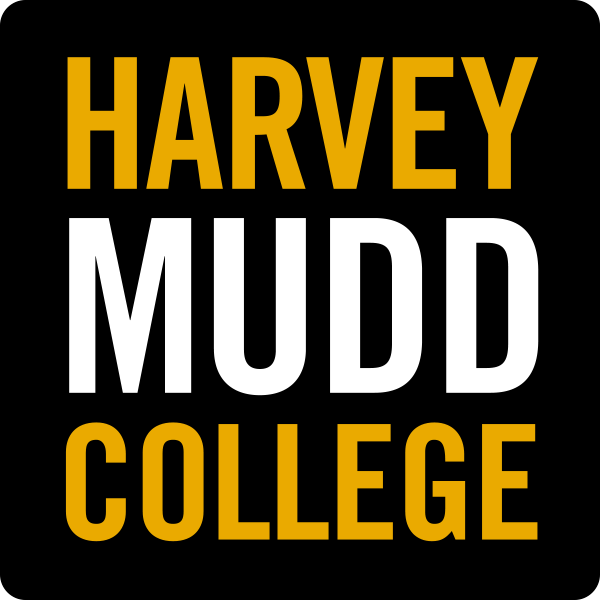 <Title>
 <Team Members Names>
E80: Experimental Engineering, <Semester and Year, e.g., SP25>
Problem Statement
<Insert a description of what your robot aims to investigate.>
Future Work
Impact
<List a few reasons why the work matters>
<List a few items you would focus on if the work continued>
Autonomous Underwater Vehicle (AUV) Features
Mechanical Design & Integration
Electrical Schematic & Sensors
<Insert schematics>
<Insert drawings>
Experimental Data and Results
Sensor Calibration
Ground Truth Measurements
<Describe how you calibrated each sensor>
<What ground truth measurements did you take?>
Results & Conclusions
Deployment Details
Location(s): <where you tested>
Testing Protocol: <how you prepared for deployment and tested your robot>
<Summarize key findings from your data>
<Insert plots>
<Insert pictures>
Acknowledgements
<Thank everyone who helped you complete your project.>